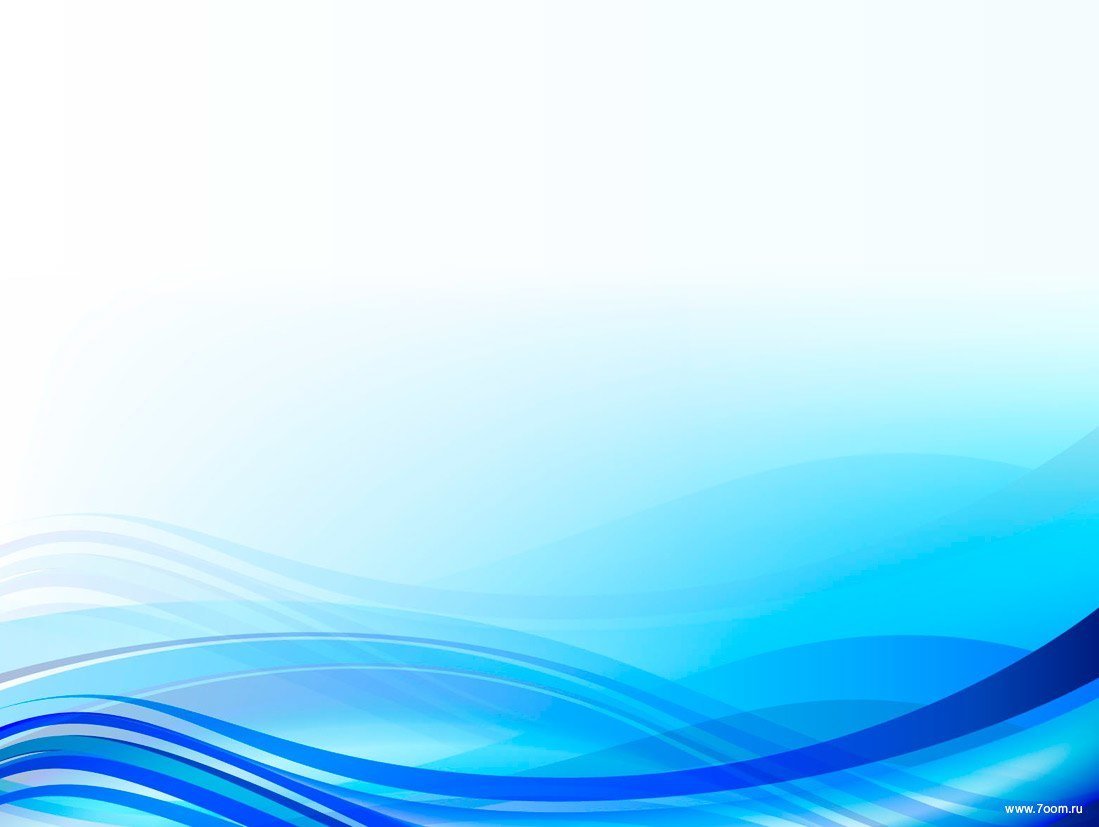 Шығыс Қазақстан облысы білім басқармасы Тарбағатай ауданы бойынша білім бөлімінің "Жетіарал мектеп-балабақшасы" кешені" КММ
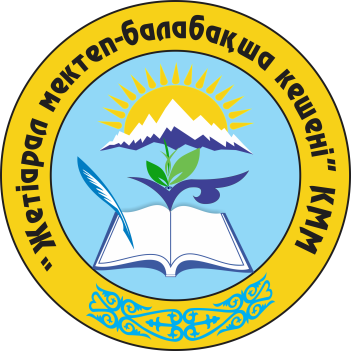 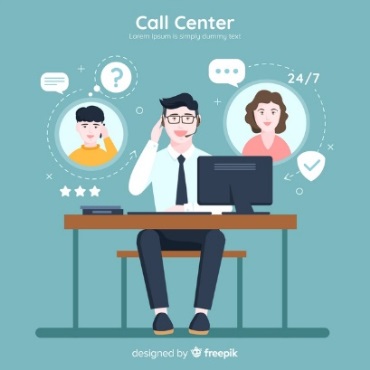 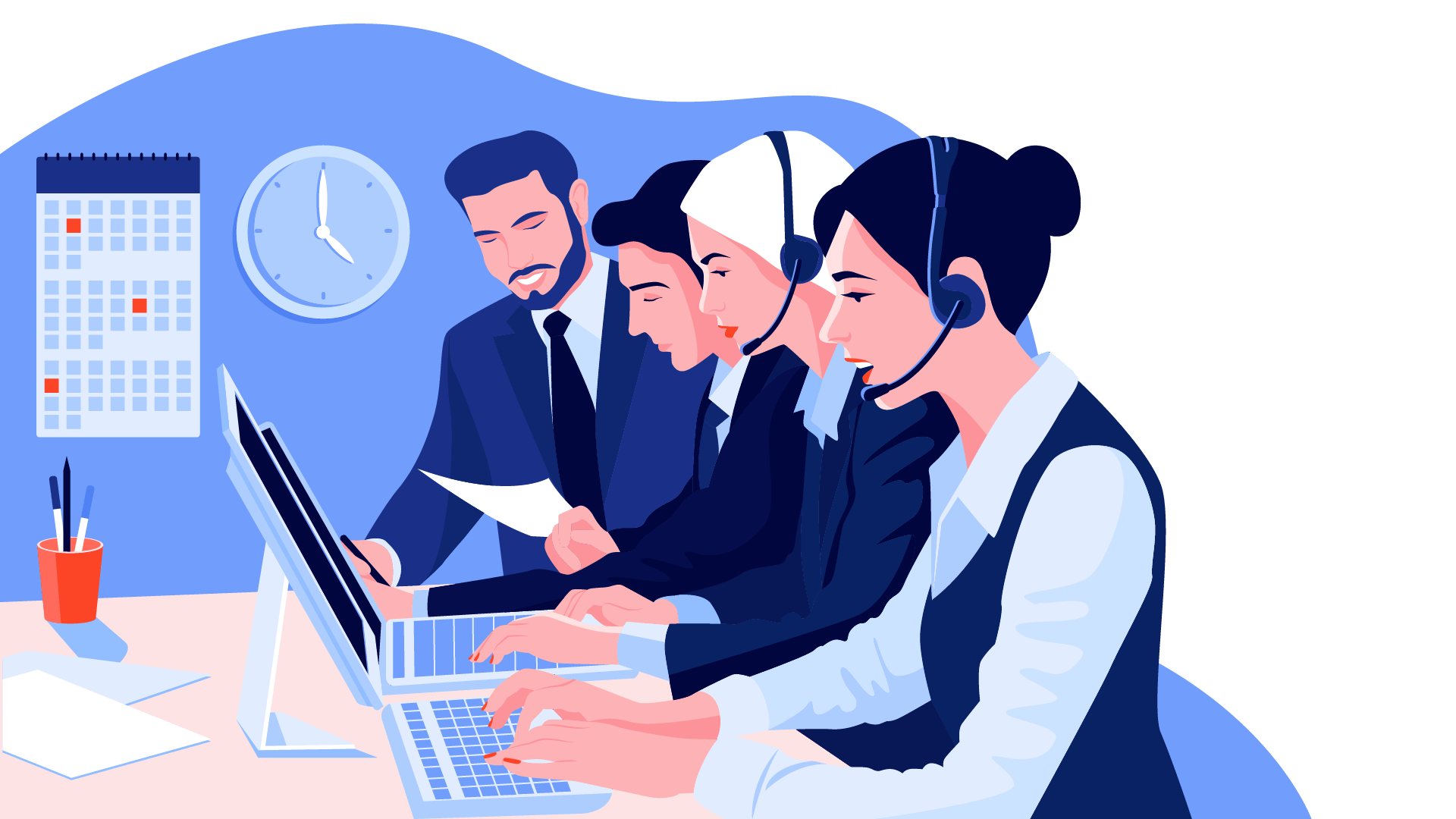 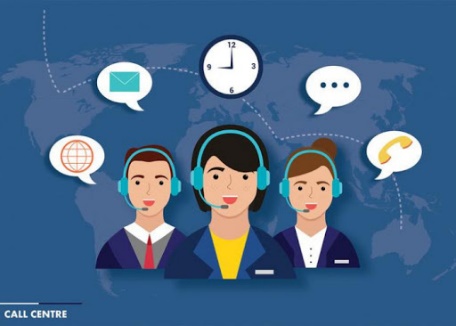 Қазақстан Республикасы
 Шығыс Қазақстан облысы
Тарбағатай ауданы  
071505, Жетіарал ауылы, 
К.Билалов көшесі, 19 үй 
 Тел: 8(72344)28-924 
 e-mail: tarb_zhetyaral@mail.ru
Қашықтықтан білім беру платформалары
Біздің
 Call - центр
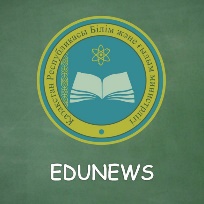 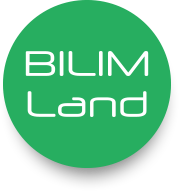 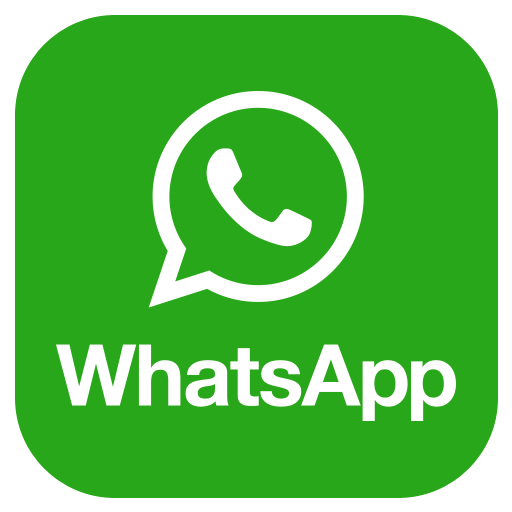 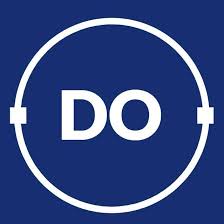 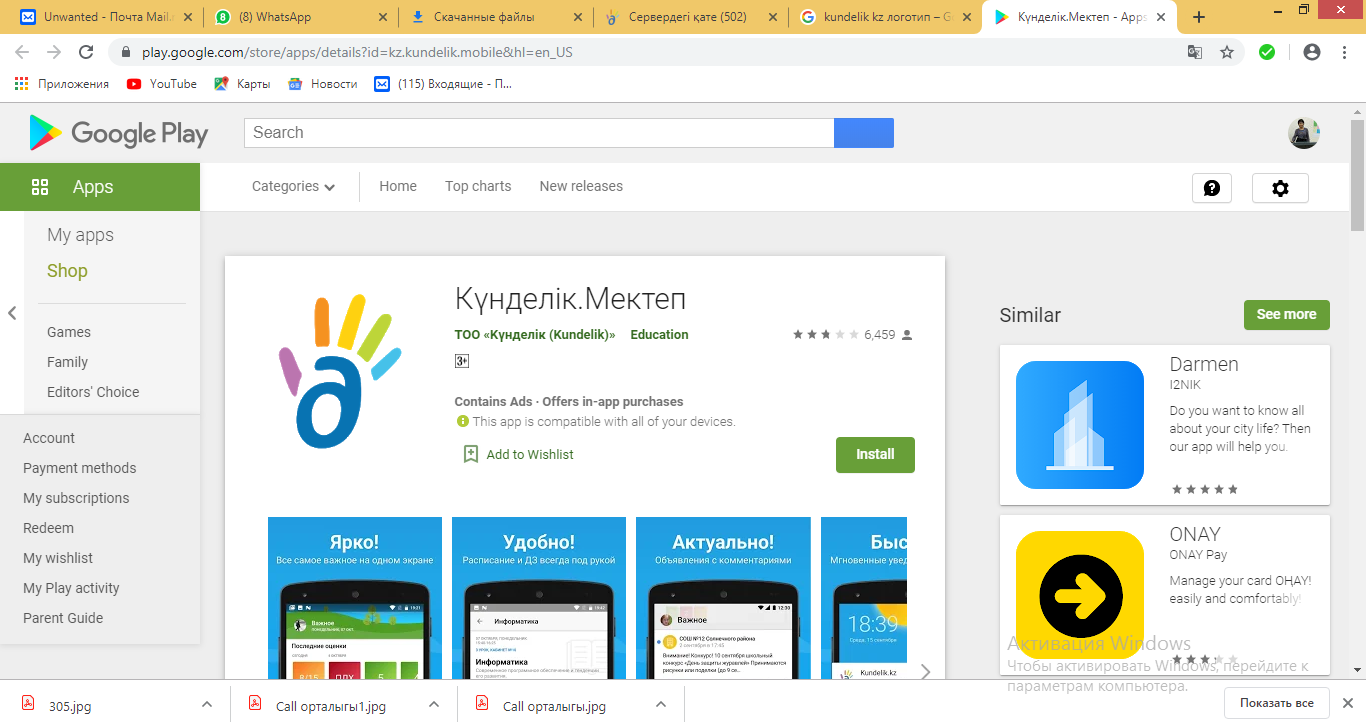 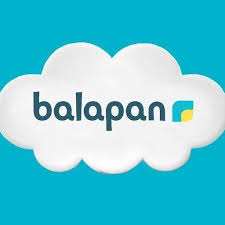 Мектеп 
директоры

КАМИТЖАНОВ СЕРІК КАРАТАЕВИЧ

Байланыс
 телефоны
87753406215
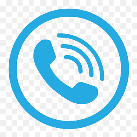